World of Electrician
Topic 5- Working with Units and Prefixes
Units and Prefixes
Unit 1
Outcomes
By the end of this unit you should be able to: 
Give examples of common prefixes
Change expanded numbers into exponents
Use scientific notation to write very large numbers
Use scientific notation to write very small numbers
[Speaker Notes: Img01 = https://shop.mtn.co.za/static/images/mtn_images/shop/banner/S9NewBanner.jpg]
Introduction
Have a look at this ad from the MTN website. Both deals come with 30GB of free data. But how much is a GB?
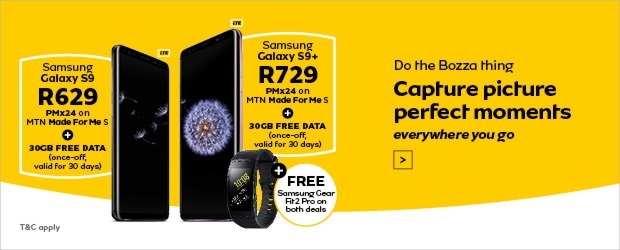 Image 01
[Speaker Notes: Img01 = https://shop.mtn.co.za/static/images/mtn_images/shop/banner/S9NewBanner.jpg]
Gigabyte
You probably already know that GB is a shorthand for gigabyte. But what exactly is a gigabyte? The word is made up of 2 parts:
Click on each part of the word to learn more.
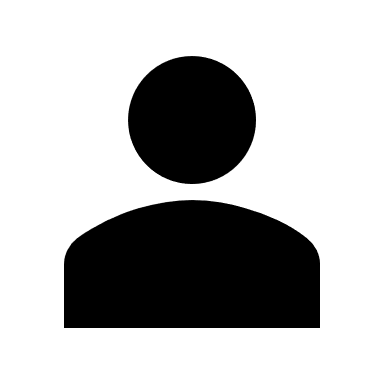 |
giga
byte
[Speaker Notes: On clicking giga present the following: “Giga is called a prefix and is another way of saying or 1,000,000,000 or 1 billion .”

On clicking byte present the following: “ A byte is the smallest unit of information that computers can store.”]
1 billion bytes
So 1 gigabyte is the same thing as saying 1 billion bytes. Therefore, 30GB is the same thing as 30 billion bytes. In the MTN advert what do you think is the best way of writing this number?

30GB
30 gigabytes
30 billion bytes
30 000 000 000 bytes
[Speaker Notes: MCQ

Feedback:
This is definitely the easiest and simplest way to write this really big number.
This is an OK way to write the number, although using the shorthand GB for gigabytes is a bit simpler
This is technically correct but is quite hard to read. Try saying “30 billion bytes” over and over!
This is also technically correct but imagine having to write out the number in full All. The. Time!]
Some everyday prefix examples
When MTN write 30GB, this is the same thing as 30 000 000 000 bytes but, obviously, 30GB is much easier and simpler to write.

This is the same for lots of different numbers – numbers you use every day.
Click the button to see some everyday examples of number prefixes.
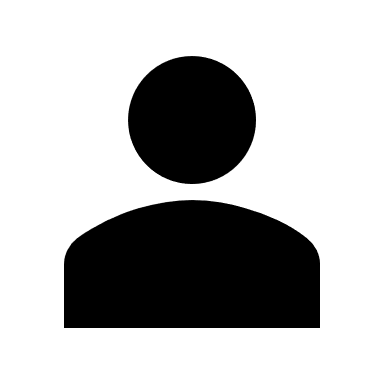 See another example
1km = 1 kilometre = 1,000m
Another shorthand for very big numbers
Let’s go back to our 30GB example. We saw that
30GB = 30 billion bytes
But we also saw that we can write 30 billion out as a big number.
30 billion = 30 000 000 000
We could make this a bit simpler by saying that
= 30 000 000 000 = 30 x 1 000 000 000
But even this is very long and difficult to read and write. Is there an easier way?
Exponents!
Image 02
See Slide 34 for brief
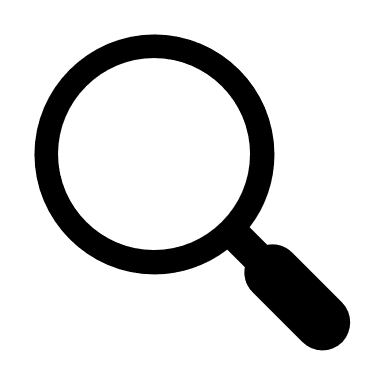 Have a look at this.
100 = 10 x 10
1 000 = 10 x 10 x 10
10 000 = 10 x 10 x 10 x 10
100 000 = 10 x 10 x 10 x 10 x 10

If we kept going we would find that
1 000 000 000 (1 billion) = 10 x 10 x 10 x 10 x 10 x 10 x 10 x 10 x 10
We can simplify to 109.
[Speaker Notes: Img02 = see brief]
Can you see the pattern?
Have a look at this.
100 		= 10 x 10				= 102
1 000 		= 10 x 10 x 10			= 103
10 000 	= 10 x 10 x 10 x 10			= 104
100 000 	= 10 x 10 x 10 x 10 x 10		= 105
1 000 000	= 10 x 10 x 10 x 10 x 10 x 10 	= 106
Is the same as the exponent
The number of zeros in the number
Is the same as the number of 10’s multiplied
Fill in the gaps
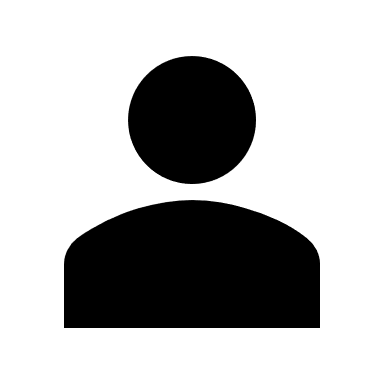 Enter the correct answer into the box.
101     = 10 = 10
102     = 10 x 10 = 100
           = 10 x 10 x 10 = 1,000 
104     = 10 x 10 x 10 x 10 = 
           = 10 x 10 x 10 x 10 x 10 = 100,000 
107     = 10 x 10 x 10 x 10 x 10 x 10 x 10 =
Submit
[Speaker Notes: Present lines 3, 4, 5, 6 one at a time. Present next line on submission of answer to previous line

Correct answers:
103
10000
105
1000000

On submit highlight any wrong answers with the correct answer displayed next to it

On Submit display the green annotations]
Writing very big numbers
This way of writing big numbers with the help of 10 to some exponent is called Scientific Notation.
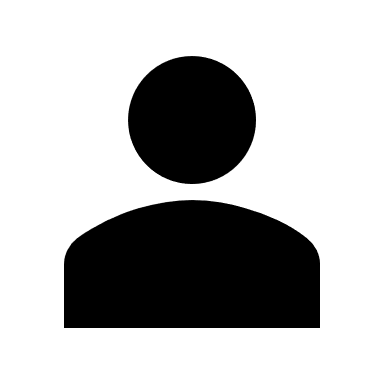 Watch the video to learn more about using Scientific Notation to write very big numbers.
Vid01
See Slide 35 for brief
[Speaker Notes: Vid01 = on click, play Vid01 full screen. See appendix for brief]
Rewrite these numbers
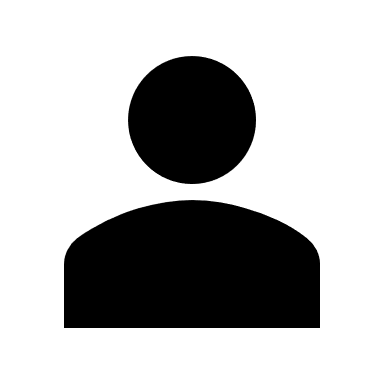 Enter the correct numbers in each of the boxes below.
3
23 876 = 23.876 x 10    =                   x 104

765 300 000 000 = 763.3 x 10

3.985 x 1012 =

45.89 x 10    = 45 890 000
2.3876
9
3,985,000,000,000
6
[Speaker Notes: Answers in grey above

Answers can be written with or without thousand separators

Feedback:
Indicate which answers are correct and provide the following feedback for incorrect answers:
To get from 23,976 to 23.876, we had to move the decimal point 3 places to the left. This means multiplying by 103. If we multiply by 104, then we have to move the decimal point another place to the left and change 23.876 to 2.3876.
To change 765,300,000,000 into 763.3 we had to move the decimal point 9 places to the left, hence x 109.
To multiply 3.985 by 1012, would be the same thing as moving the decimal point 12 places to the right.
In order to get from 45.89 to 45,890,000, we have to move the decimal point 6 places to the right. In other words we have to multiple 45.89 by 106.]
What about this?
We know what we can use exponents to help us write very big numbers.

1013 = 10 000 000 000 000 (10 trillion)
But what about very small numbers?

0.0000000000001
Can you see the pattern?
The number of digits to the right of the decimal point
Is the same as the number of 10,s multiplied
Is the same as the exponent
Very small numbers
So how could we rewrite
0.0000000000001
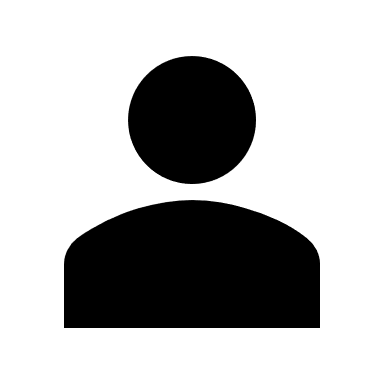 Fill in the blanks.
How many numbers to the right of the decimal point?
13
1
0.0000000000001 =
13
10
Submit
Very small numbers
But even          can be written more simply. We can write it as
10-13.
If we move an exponent from the denominator to the numerator of a fraction we change its sign.
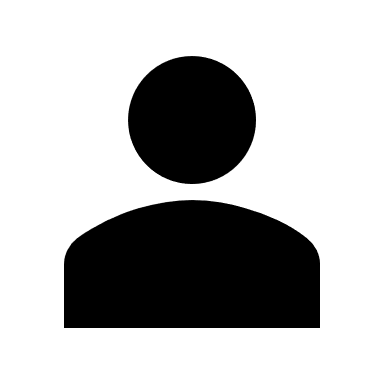 Image 04
See Slides 37-42 for brief
Click on the image to see various examples of what this means.
[Speaker Notes: Img04 = a series of images (see brief). On clicking each image, display next in the series. Cycle back to number 1 and repeat.]
Fill in the gaps
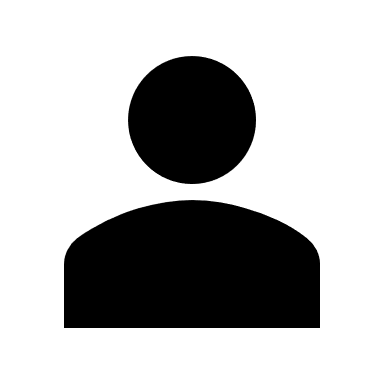 Enter the correct answer into the boxes below.
Submit
[Speaker Notes: Correct answers:
-5
0.0000001 and -7
0.000000001 and -9]
Writing very small numbers
We can also use Scientific Notation to help us write very small numbers more easily.
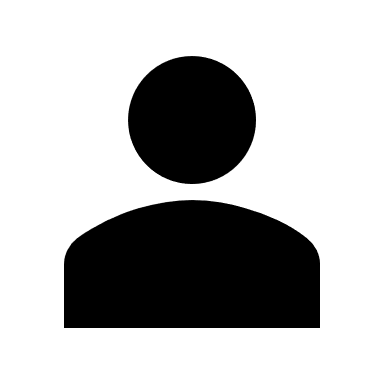 Watch the video to learn more about using Scientific Notation to write very small numbers more easily.
Vid02
[Speaker Notes: Vid02 = on click, play Vid02 full screen. See appendix for brief]
Rewrite these numbers
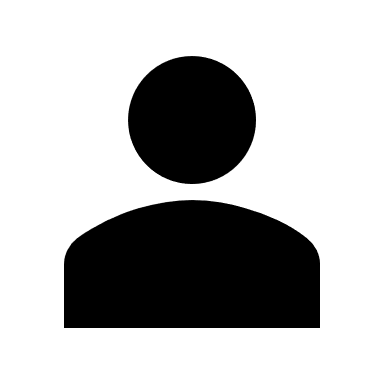 Enter the correct numbers in each of the boxes below.
-3
0.0078 = 7.8 x 10

0.000000654 = 6.54 x 10     = 654 x 10

3.985 x 10-12 =

13.87 x 10    = 0.00001387

0.000045236 =                                   x 10-6
-7
-9
0.000000000003985
-6
45.236
[Speaker Notes: Answers in grey above

Answers can be written with or without thousand separators

Feedback:
Indicate which answers are correct and provide the following feedback for incorrect answers:]
Scientific Notation and Prefixes
We can use either Scientific Notation or prefixes to make writing very big and very small numbers easier. They are interchangeable.
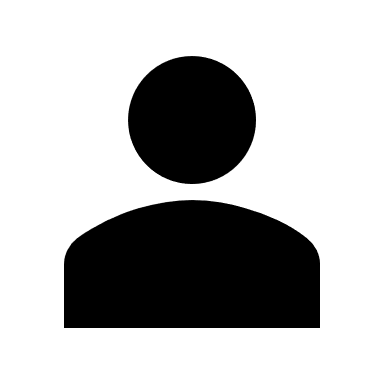 Vid03
Watch the video to learn more about how we can use scientific notation and prefixes interchangeably.
[Speaker Notes: Vid03 = on click, play Vid03 full screen. See appendix for brief]
Prefix chart
Here is a handy summary of all the prefixes you will be working with as an electrician.
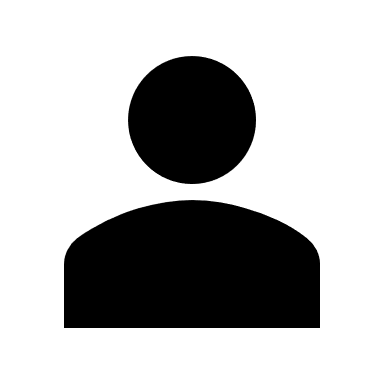 Click on the image to open and download your own prefix chart. Print this chart out if possible. You will need to refer to it often in many of the courses in this programme.
Doc 01
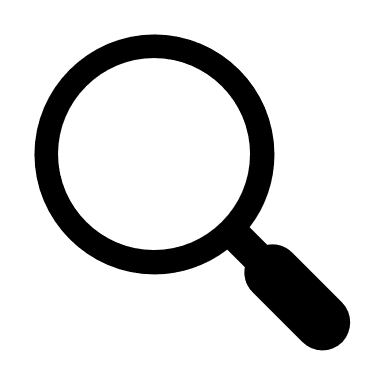 [Speaker Notes: Doc01 = on click, download Doc01. See appendix for brief]
Prefix line
Here is another way to help you work with different prefixes and converting from one unit into another.
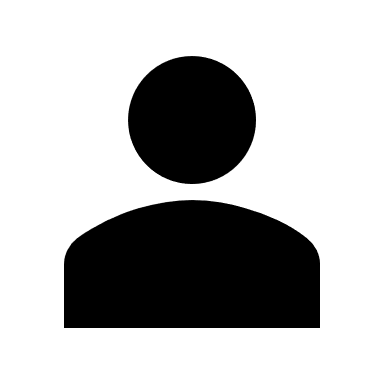 Click on the image to open and download your own prefix line than watch the video to see how to use it.
Img05
See Slide 46 for brief
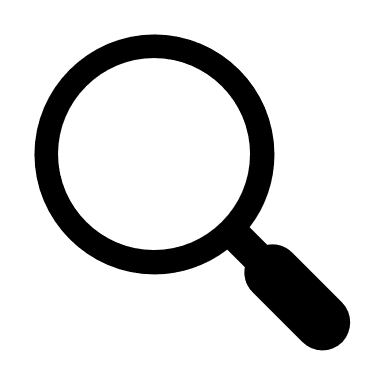 Watch the video 04 explanation
[Speaker Notes: Img05 = on click, display Img05 full screen. See appendix for brief
Watch the video explanation = on click, play Vid04 full screen. See appendix for brief]
Example 1
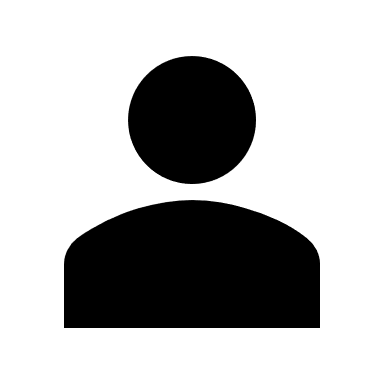 Try this example on your own and then watch the video to see if you got it right.
Image 06
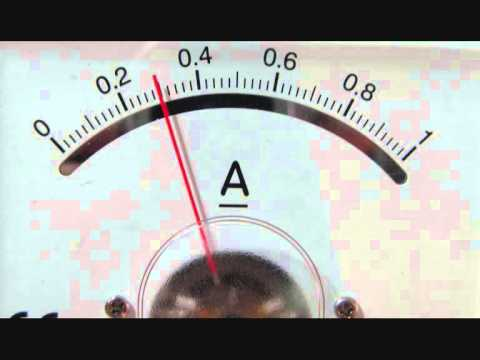 The ammeter on the right shows a reading of 0.3 amps or 0.3A. What is this as mA?

Amps are the units we use to measure how much electricity is flowing.
Watch the video 05 solution
[Speaker Notes: Img06 = image of a 0.3A reading e.g. https://i.ytimg.com/vi/W7lZK-fCTLg/hqdefault.jpg
Watch the video solution = on click play vid05 full screen. See appendix for brief]
Example 2
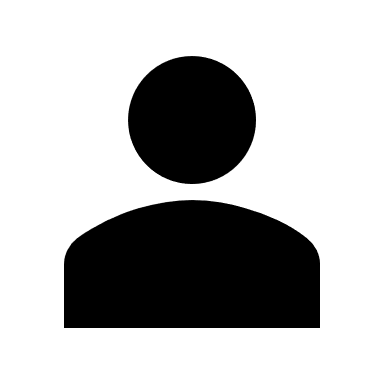 Try this example on your own and then watch the video to see if you got it right.
A reading was taken on a voltmeter that showed that the voltage in a circuit was 3.782mV. In order to use this in a calculation, however, it needs to be converted into the standard units of volts. What is 3.782mV in volts?

Volts are how we measure the force pushing an electric current.
Watch the video 06 solution
[Speaker Notes: Watch the video solution = on click play vid05 full screen. See appendix for brief]
Example 3
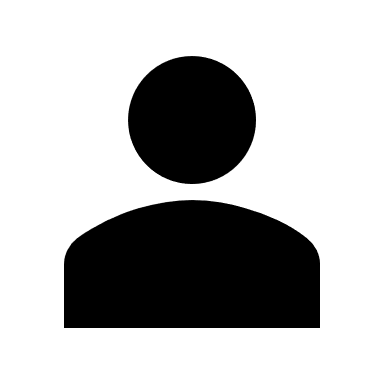 Try this example on your own and then watch the video to see if you got it right.
A capacitor (an electronic component that can store charge) has a capacitance of 6.8μF. In order to use this in a calculation, we need to convert it to F. What is 6.8μF in farads?

F stands for Farads. This is the unit we use to measure how much charge a capacitor can store.
Watch the video solution
[Speaker Notes: Watch the video solution = on click play vid07 full screen. See appendix for brief]
Example 4
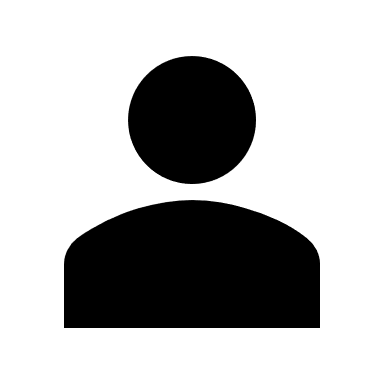 Try this example on your own and then watch the video to see if you got it right.
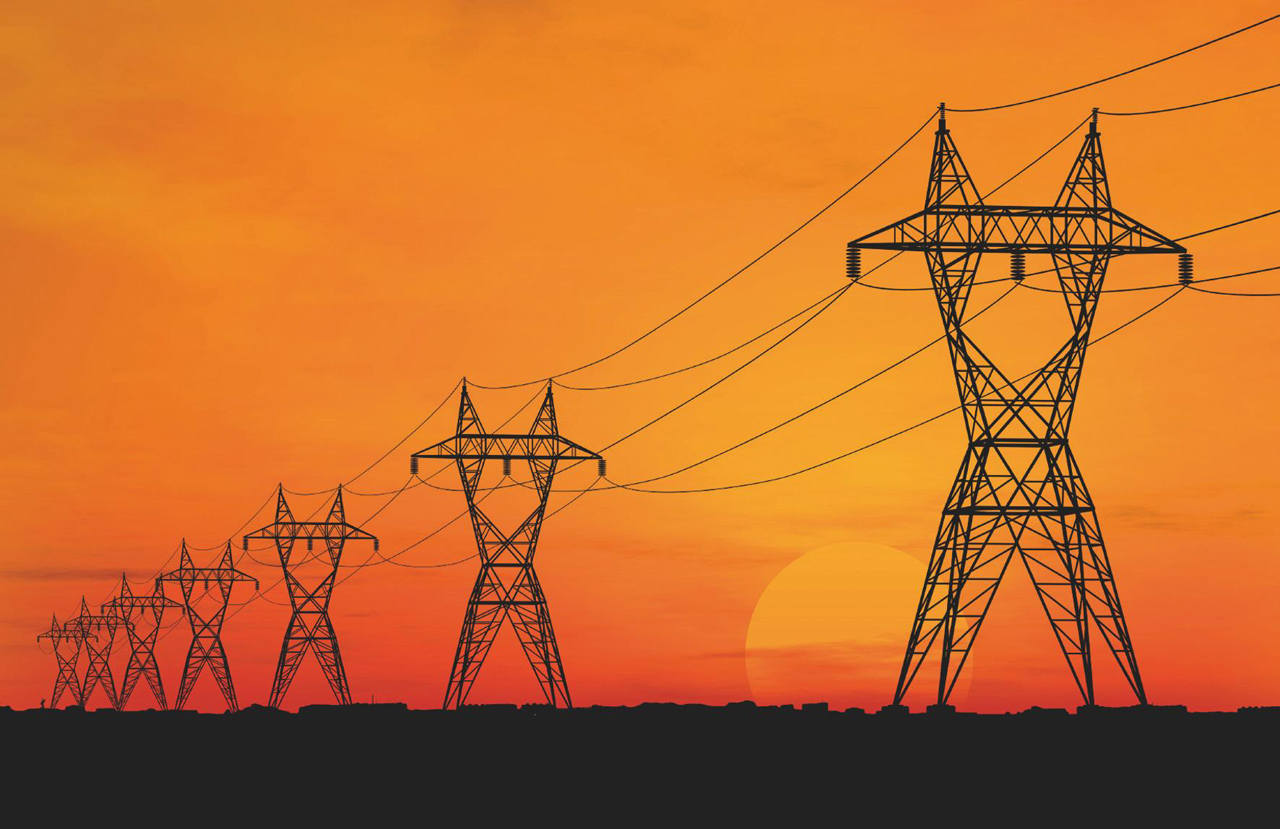 Electricity is distributed from power stations to cities at 765kV. How many volts is this?
Watch the video 08 solution
[Speaker Notes: Img07 = image of transmission lines e.g. https://1.bp.blogspot.com/-sXeXm3UhWHQ/VqtMX2P6Z5I/AAAAAAAAA8A/aTNIEY-uLVA/s1600/Transmission-Lines.jpg

Watch the video solution = on click play vid08 full screen. See appendix for brief]
Example 5
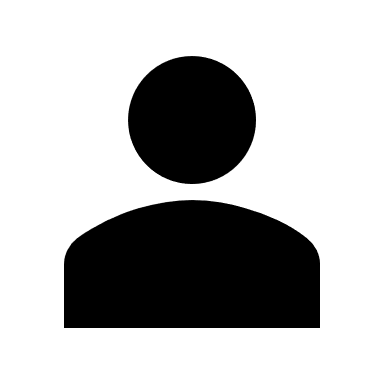 Try this example on your own and then watch the video to see if you got it right.
A resistor has a resistance of 5.45μΩ. What is this in kΩ?

Note: Resistors resist the flow of current. How much they resist current is measured in ohms with the symbol Ω.
Watch the video 09 solution
[Speaker Notes: Watch the video solution = on click play vid09 full screen. See appendix for brief]
Test Yourself
We have come to the end of this unit. Answer the following questions to make sure you understand how to work with different units and prefixes.
Question 1
Write 6 794Hz in kHz.

Note: Hertz or Hz are the units we measure frequency in. Frequency is the measure of how quickly something repeats itself every second.

6.794kHz
67.94kHz
679.4kHz
6794kHz
[Speaker Notes: MCQ

Correct answer is a

Feedback:
Correct – Well done. There are 1,000Hz in 1kHz. We are going from smaller to bigger units so we need to divide by 1,000. 6,794Hz/1000 = 6.794kHz.
Incorrect – That is not correct. Remember, there are 1,000Hz in 1kHz because the prefix k or kilo means 1,000. Because we are moving from smaller to bigger units we have to divide by 1,000. 6,794Hz/1,000 = 6.794kHz.]
Question 2
Some lightning strikes can be up to 1 billion volts. What is this in MV?

1MV
10MV
100MV
1 000MV
[Speaker Notes: MCQ

Correct answer is d

Feedback:
Correct – Well done. 1MV is the same as 106 or 1 000 000V. We are moving from smaller units to bigger units so we need to divide by 106. 1 000 000 000V/106 = 1 000 000 000V/1 000 000 = 1 000MV.
Incorrect – That is not correct. Remember, there are 1 000 000V in 1MV because the prefix M or mega means 1 000 000 or 106. Because we are moving from smaller to bigger units we have to divide by 1 000 000. 1 000 000 000V/106 = 1 000 000 000V/1 000 000 = 1 000MV.]
Question 3
A resistor is marked as having a resistance of 467Ω. What is this in kΩ?

0.4670kΩ
4.670kΩ
46.70kΩ
467kΩ
[Speaker Notes: MCQ

Correct answer is a

Feedback:
Correct – Well done. 1kΩ is the same as 1,000Ω. We are moving from smaller to bigger units so we need to divide by 1,000. 476Ω/1,000 = 0.476kΩ.
Incorrect – That is not correct. Remember, there are 1 000Ω in 1kΩ because the prefix k or kilo means 1 000 or 103. Because we are moving from smaller to bigger units we have to divide by 1 000. 476Ω/103 = 476Ω/1,000 = 0.476kΩ.]
Question 4
A current reading on a digital multimeter is shown as 0.0078A. What is this in μA?

7.8μA
78μA
780μA
7800μA
[Speaker Notes: MCQ

Correct answer is d

Feedback:
Correct – Well done. 1A is the same as 1 000 000μA. We are moving from bigger to smaller units so we need to multiply by 1 000 000. 0.0078A x 1,000,000 = 7800μA.
Incorrect – That is not correct. Remember, there are 1,000,000μA in 1A because the prefix μ or micro means 1 000 000th or 10-6. Because we are moving from bigger to smaller units we have to multiply by 1 000 000. 0.0078A x 1,000,000 = 7800μA.]
Question 5
A capacitor has a rating of 3.2pF. To add its capacitance to the capacitance of another capacitor rated in mF, we have to convert it from pF to mF. What is 3.2pF in mF?

0.00032mF
0.0000032mF
0.0000000032mF
0.0000000000032
[Speaker Notes: MCQ

Correct answer is c

Feedback:
Correct – Great job. 1pF is 10-12F and 1mF is 10-3F, so the difference between them is 10-9. We are moving from smaller to bigger units so we need to divide by 109. 3.2 / 109 = 0.0000000032.
Incorrect – That is not correct. Remember, there are 1012 pF in 1F and 103mF in 1F. So there is a difference of 109 between the units. We are going from smaller units to bigger units so we need to divide by 109. 3.2 / 109 = 0.0000000032.]
Image brief – Img02
This number, called the EXPONENT, tells us how many times we multiply the base by itself
109
This number, called the BASE, tells us what number we are multiplying by itself
Video brief - Vid01
Screencast video of an expert presenter explaining how to use scientific notation to work with the following big numbers:
300,000 = 3 x 100,000 = 3 x 105 decimal point moved 5 places to the left = 105
45,000,000 = 45 x 1,000,000 = 45 x 106 OR 45,000,000 = 4.5 x 10,000,000 = 4.5 x 107.
65,932 = 6.5932 x 10,000 = 6.5932 x 104
decimal point moved 4 places to the left = the exponent on the 10
Distance of the earth to the sun in km and m: 149.6 x 106 km – start with the uncompressed number
149,600,000 = 149.6 x 106 km (decimal point moved 6 places to the left = 106
= 1.496 x 108 km (move the decimal point 2 more places to the left = add two more to the exponent)
Mass of the earth in kg and g: 5.972 x 1024 kg – start with the uncompressed number
5,972,000,000,000,000,000,000,000 kg = 5,972 x 1,000,000,000,000,000,000,000 = 5,972 x 1021
= 5.972 x 1024 kg (decimal point moved 24 places to the left)
= 5.972 x 1027 g (we know there are 1,000g in a kg so we have to multiply by 1,000 = 3 added to the exponent)
Image Brief – Img04 (1 of 6)
Numerator
Denominator
Image Brief – Img04 (2 of 6)
Numerator
Denominator
Image Brief – Img04 (3 of 6)
Numerator
Denominator
Image Brief – Img04 (4 of 6)
Numerator
Denominator
Image Brief – Img04 (5 of 6)
Numerator
Denominator
Image Brief – Img04 (6 of 6)
Numerator
Denominator
Video brief - Vid02
Screencast video of an expert presenter explaining how to use scientific notation to work with the following small numbers:
78/1,000 = 78/103 = 78 x 10-3 = 0.0078 (do on calculator and look at 103 and number of places the decimal point moved)
0.5 = 5/10 = 5/101 = 5 x 10-1 – decimal point moved 1 place to the right = 10-1
0.05 = 5/100 = 5/102 = 5 x 10-2 – decimal point moved 2 places to the right = 10-2
0.00562 = 5.62/1000 = 5.62/103 = 5.62 x 10-3 – decimal point moved 3 places = 10-3
0.0000000006754327 = 6.754327/1010 = 6.754327 x 10-10
OR 67.54327 x 10-11
OR 6754.327 x 10-14
Video brief - Vid03
Document Brief – Doc01
[Speaker Notes: Create as a clearly formatted PDF document]
Image Brief – Img05
DIVIDE
10-12
10-9
10-6
10-3
100
103
106
109
G
(giga)
m
(milli)
k
(kilo)
μ
(micro)
p
(pico)
n
(nano)
M
(mega)
MULTIPLY
Video brief - Vid04
Screencast video of an expert presenter explaining how to use the prefix line in Img08 by doing these examples.
Convert 45nV to V
To go from smaller units to bigger units we divide
To go from nV to V we divide by 109. Do on a calculator counting the number of zeros entered.
Convert 38.5mV to nV
To go from bigger units to smaller units we multiply
To go from mV to nV we multiply by the difference in the exponents (6)
Do on a calculator counting the number of zeros entered.
Convert 6.783 x 10-4kV to mV
To go from bigger units to smaller units we multiply
Start by rewriting 6.783 x 10-4kV = 6.783/104 = 0,0006783kV
Now multiply 0,0006783 by the difference in the exponents (6)
Do on a calculator counting the number of zeros entered.
Convert 0.00000824 x 10-3GV to nV
To go from bigger units to smaller units we multiply
Start by rewriting 0.00000824 x 10-3GV = 0.00000824/103GV = 0,00000000824GV
Now multiply 0,00000000824 by the difference in the exponents (18)
Do on a calculator counting the number of zeros entered.
Rewrite in scientific notation 8.24 x 109 nV
Convert 12.3 x 105pV to μV
To go from smaller units to bigger units we divide
Start by rewriting 12.3 x 105pV = 1,230,000pV
Now multiply 1,230,000pV by the difference in the exponents (6)
Do on a calculator counting the number of zeros entered – 1.23μV
Video brief – Vid05
Screencast video of an expert presenter working through the example:

Convert 0.3A into mA.
There are 1000mA in 1A. We need to convert from the bigger unit to the smaller unit
So we need to multiply 0.3 by 1000 or by 103.
0.3A x 103 or 1,000 = 300mA (use calculator and moving the decimal point 3 places to the right.
Video brief - Vid06
Screencast video of an expert presenter working through the example:

Convert 3.782mV into V
There are 1000mV in 1V but this time we are going from the smaller unit to the bigger unit so we need to divide by 1,000 or 103.
3.782mV = 3.782/1,000 or 3.782/103 or 3.782 x 10-3.
= 0.003782 (do with calculator and by moving the decimal point 3 places to the left)
Video brief - Vid07
Screencast video of an expert presenter working through the example:

Convert 6.8μF to F
There are 1,000,000μF in a F (μ means 10-6). We are moving from the smaller to the bigger unit so we need to divide by 106 or multiply by 10-6. 
6.8μF x 10-6 6.8μF/106 = 0.0000068F (do with calculator and by moving the decimal point 6 places to the left)
Video brief - Vid08
Screencast video of an expert presenter working through the example:

Convert 765kV to V.
There are 1,000 or 103V in 1kV. We are moving from the bigger unit to the smaller unit so we need to multiply by 103.
765kV = 765 x 103V or 765kV = 765 x 1,000V
=765,000V
Video brief - Vid09
Screencast video of an expert presenter working through the example:

Convert 5.45μΩ to kΩ.
There are 1 000 000 or 106μΩ in 1Ω. We are moving from the smaller unit to the bigger unit so we need to divide by 106.
5.45μΩ = 5.45 / 106Ω or 5.45μΩ = 0,00000545Ω = 5.45 x 10-6Ω
But we now need to convert for Ω to kΩ so we need to divide by 1 000.
5.54 x 10-6Ω / 1 000 = 5.45 x 10-9kΩ